«Шахматная страна»
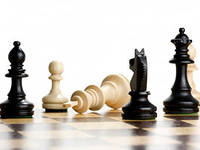 Your Text Here
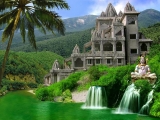 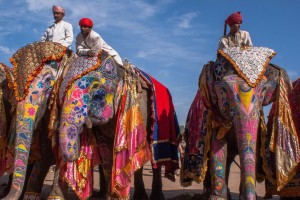 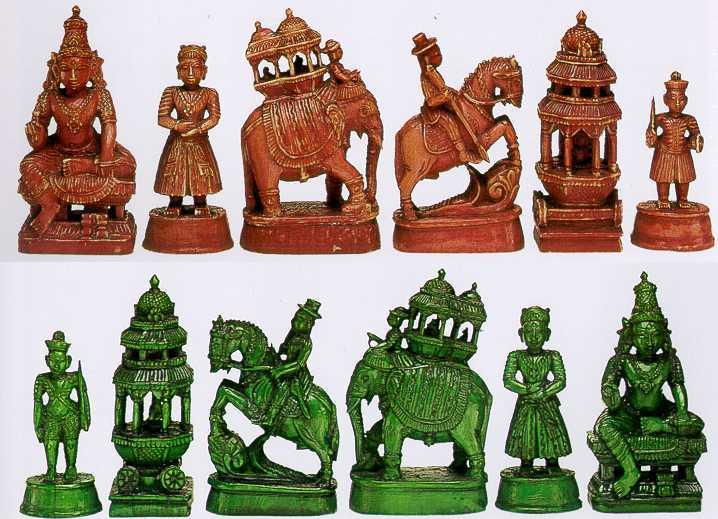 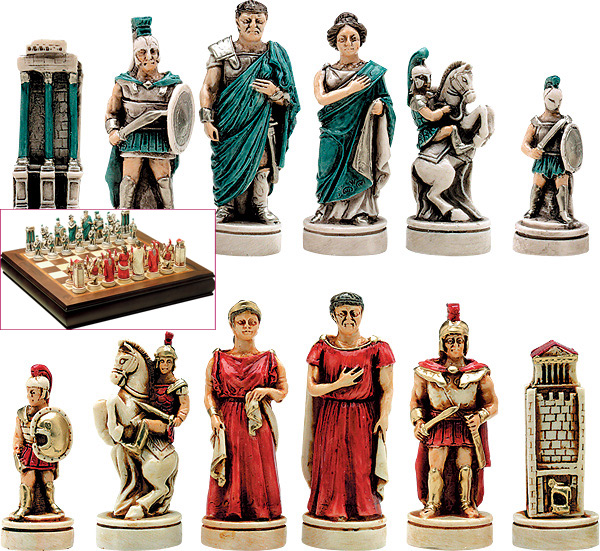 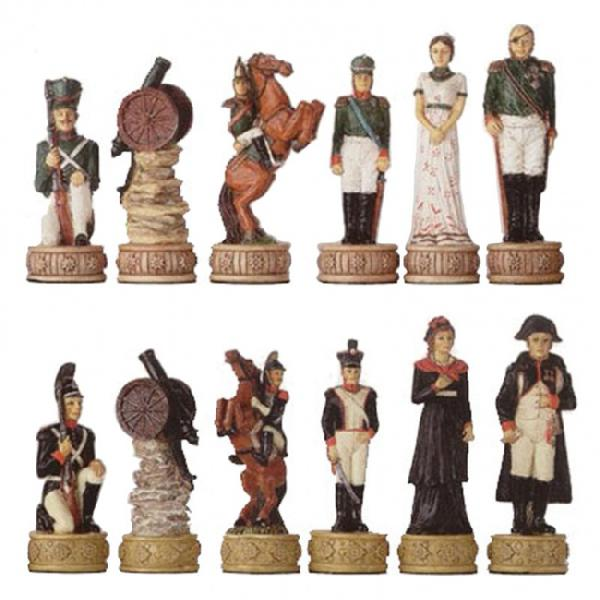 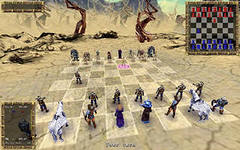 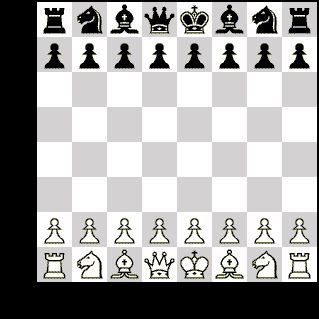 8


7


6


5


4


3


2


1
a                b             c             d             e              f             g               h
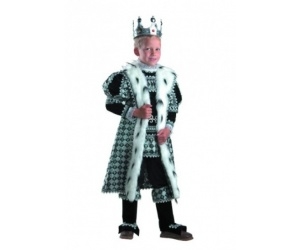 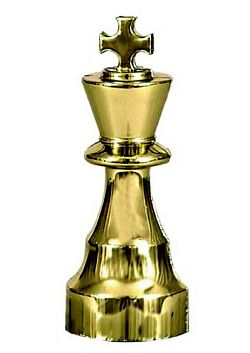 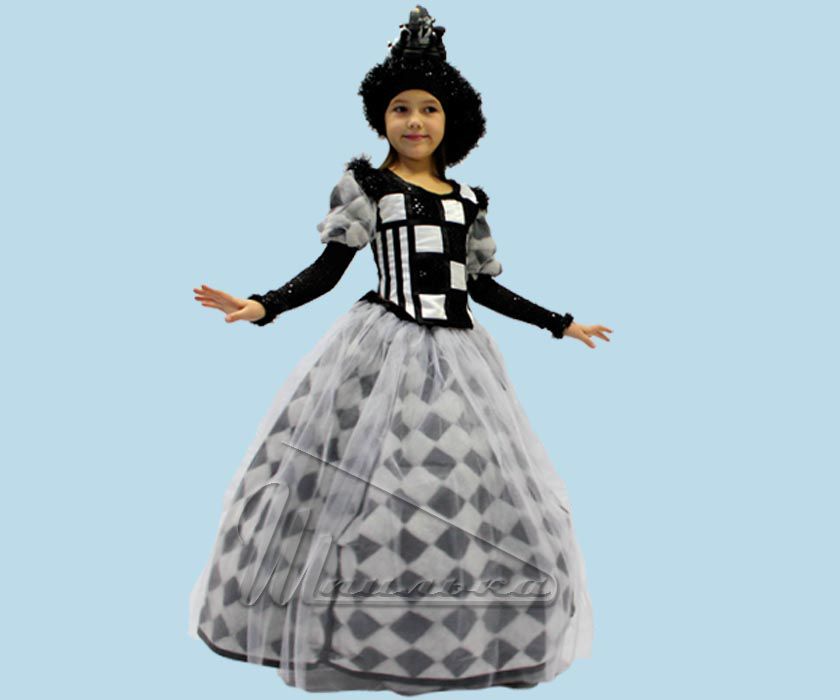 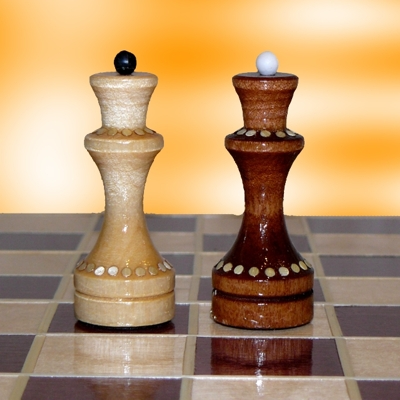 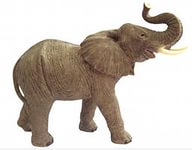 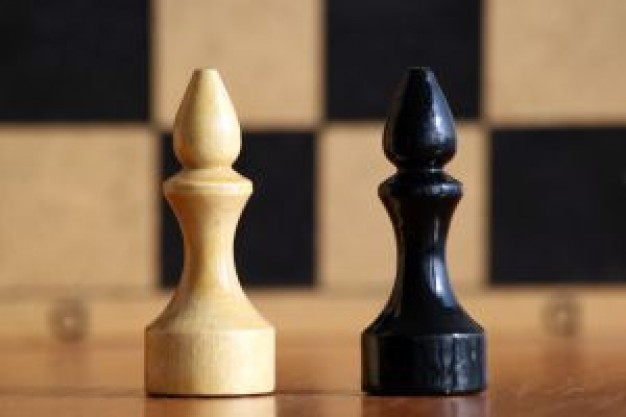 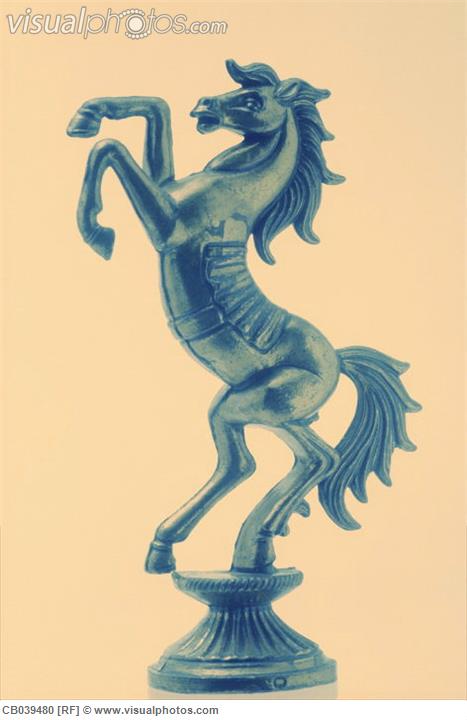 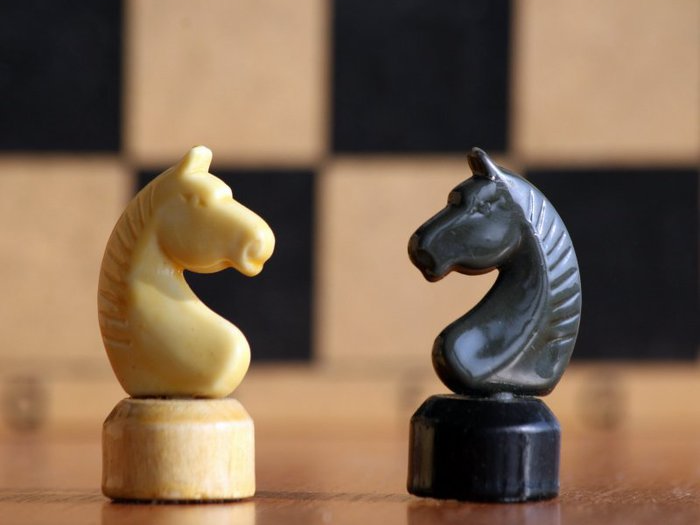 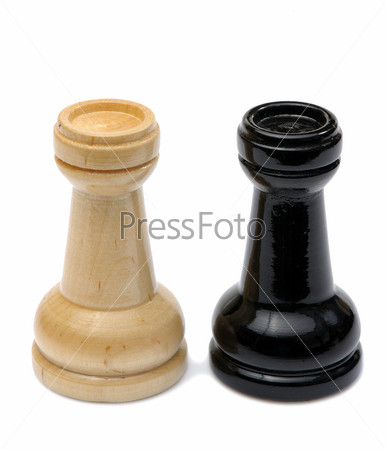 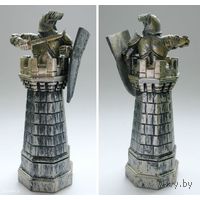 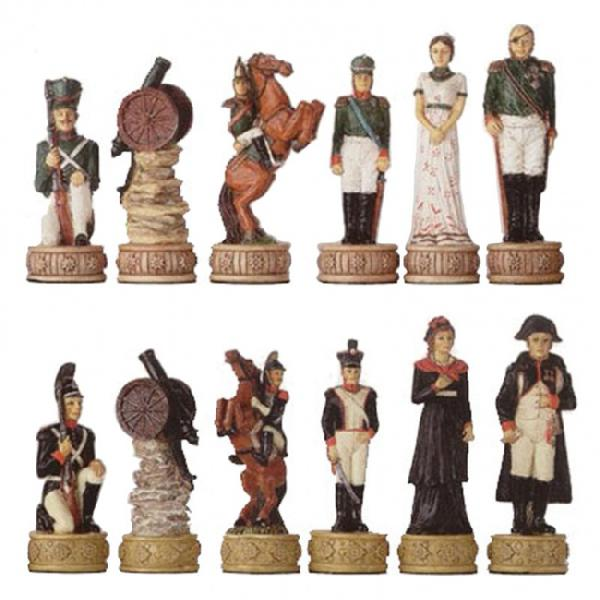 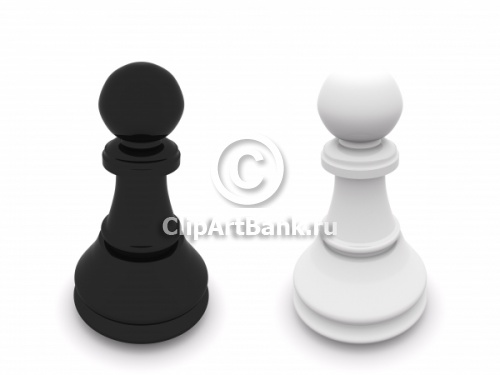 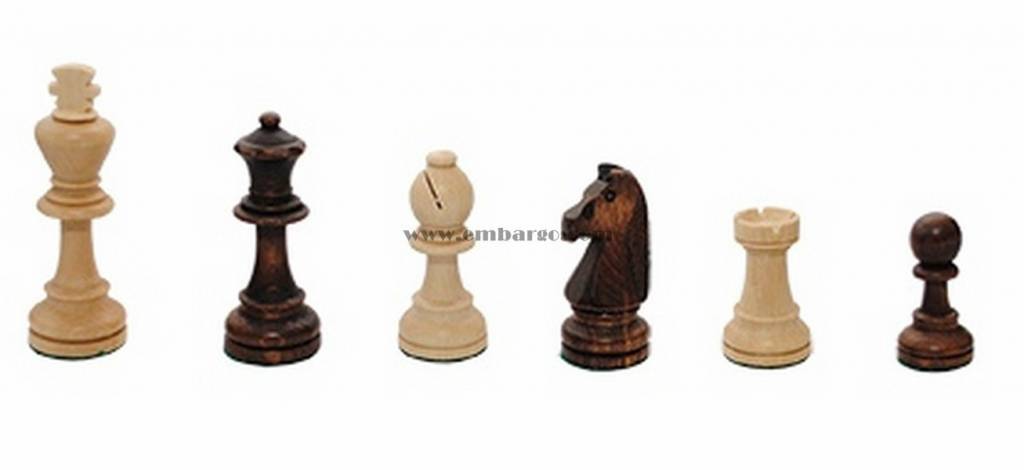 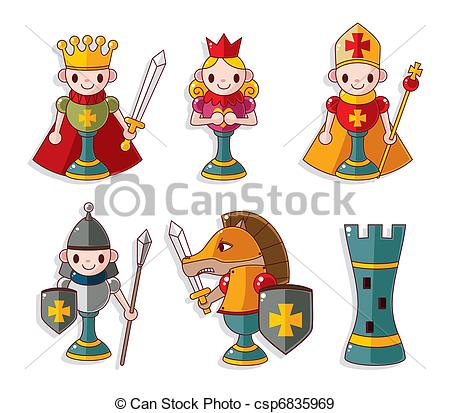 Вопросы:

1. Чем отличается игра шахматы от игры в шашки? Чем похожи?
2. Самая сильная фигура? (ферзь) Почему?
3. Является ли пешка фигурой? (нет)
4. Какая фигура передвигается только по черным полям или по белым полям?  (слон)
5. Какая фигура может перескочить через фигуры? (конь)
6. Самая главная фигура? (Король)
7 Во что может превратиться пешка дошедшая до последней линии? 
(В любую фигуру по желанию шахматиста, кроме короля) 
8.К чему стремятся шахматисты, играя шахматную партию? (Они хотят выиграть партию, т. е. поставить мат королю противника)
9. Какой фигурой  был бы ты   в шахматном королевстве?
10. Какой   фигурой были бы  герои сказок «Теремок», «Репка», «Колобок»